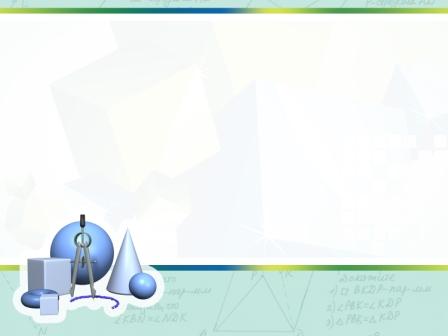 Число и цифра 1
Числовой ряд
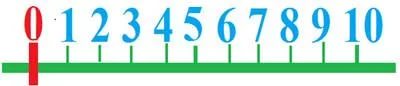 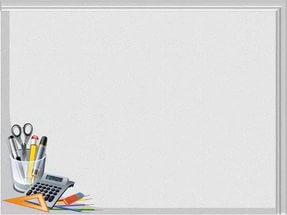 Цифр                                          Бiр
Цифра                                      Один
Digit                                            One
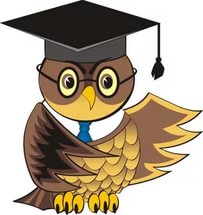